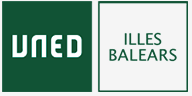 Grado en CursoPrimer cuatrimestre
Asignatura:
Tutor/a:
Email:
Contenidos
Sistema de evaluación
Bibliografía básica